Cloud Computing and Contractual Arrangements
James Harper
Director, Global Legal, LexisNexis
IBA ICDC Conference, Milan, 18 November 2021
Do You Use Cloud?
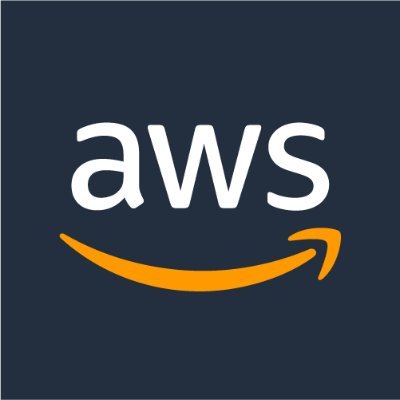 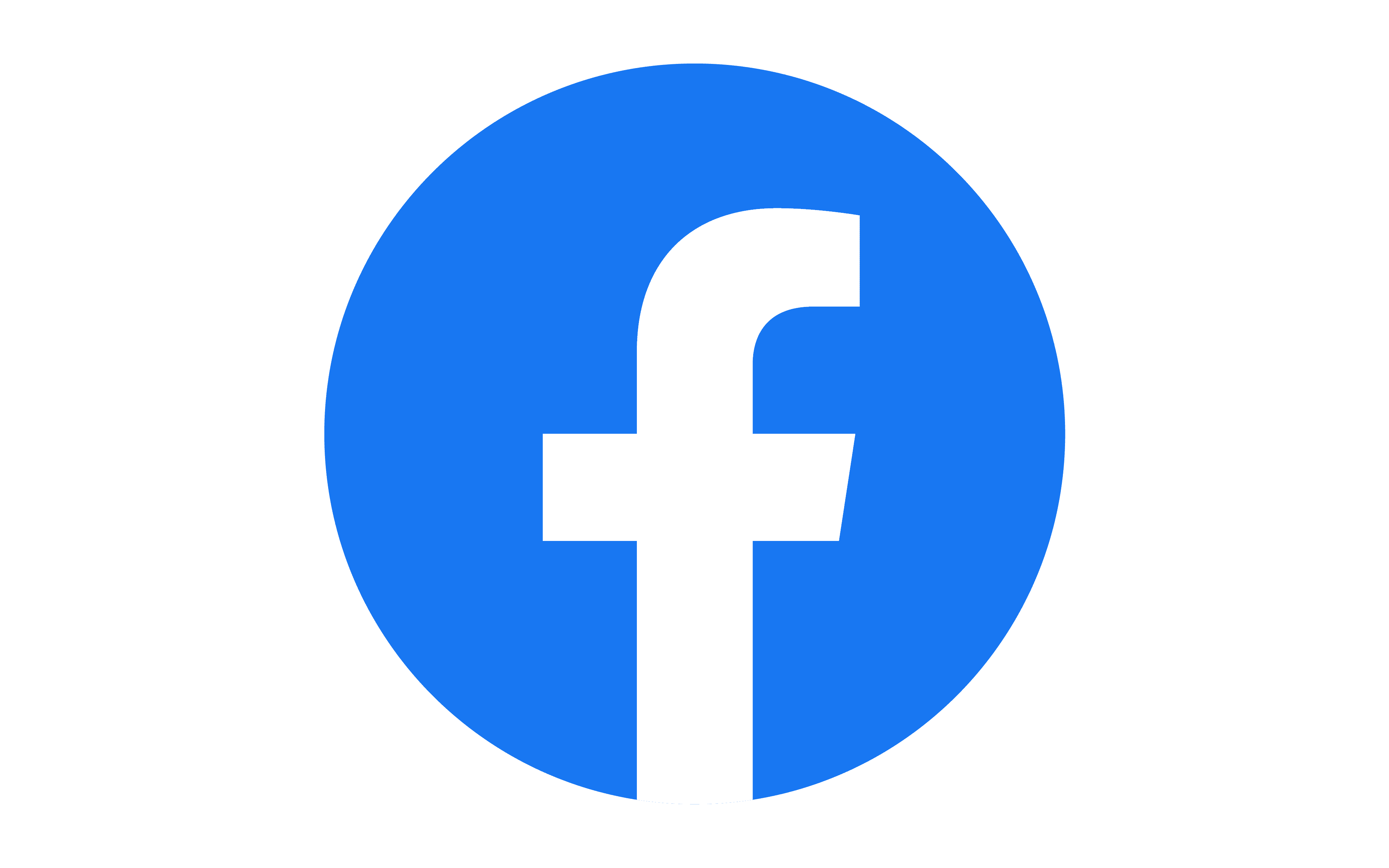 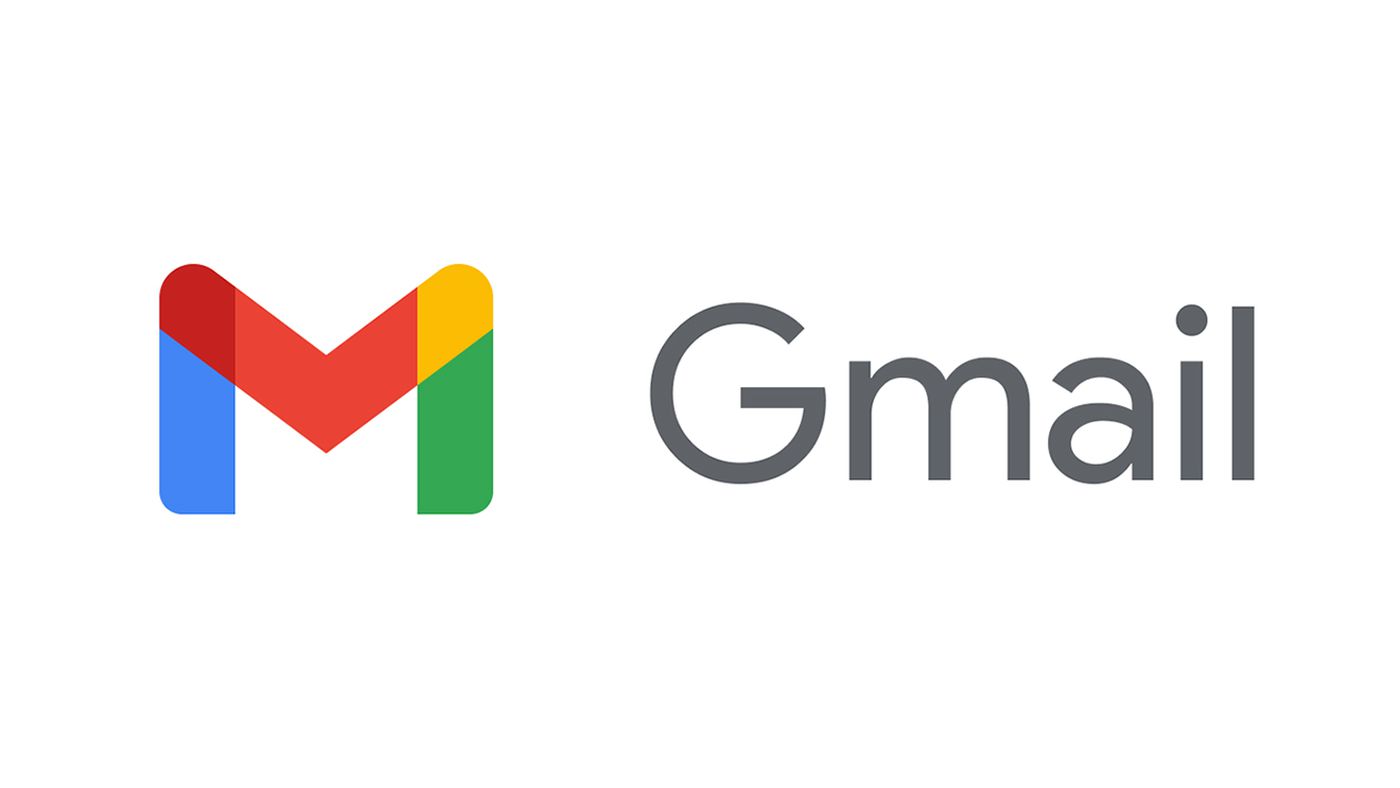 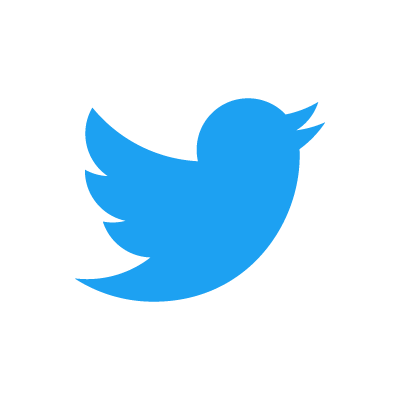 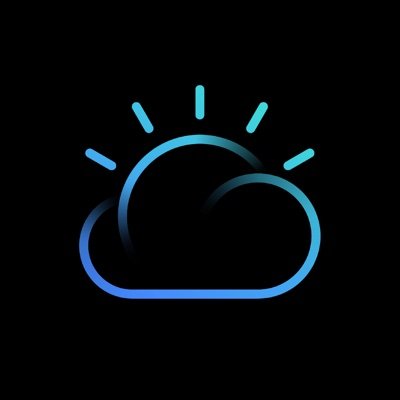 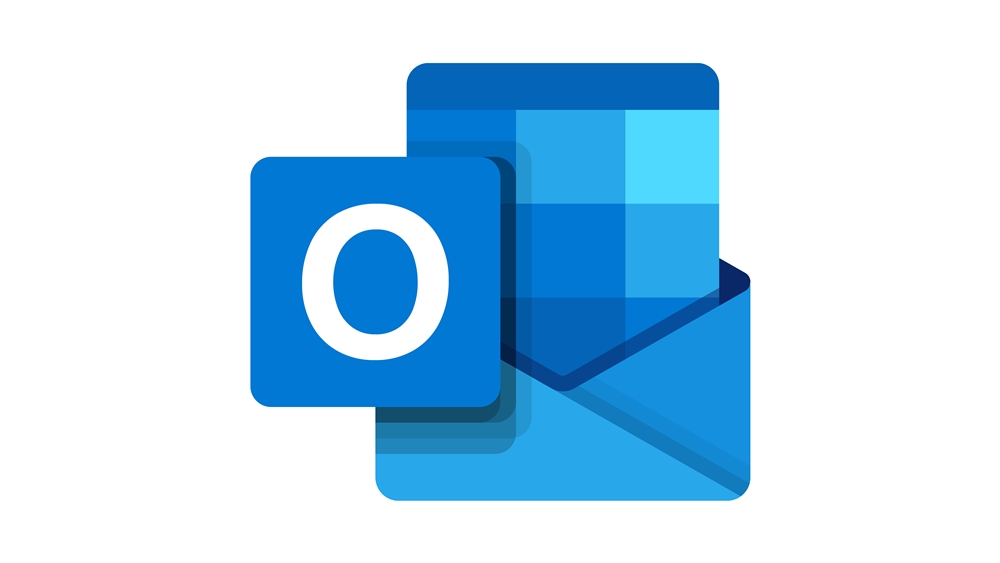 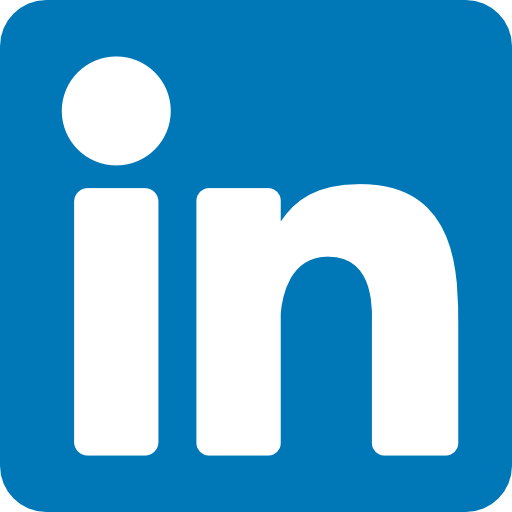 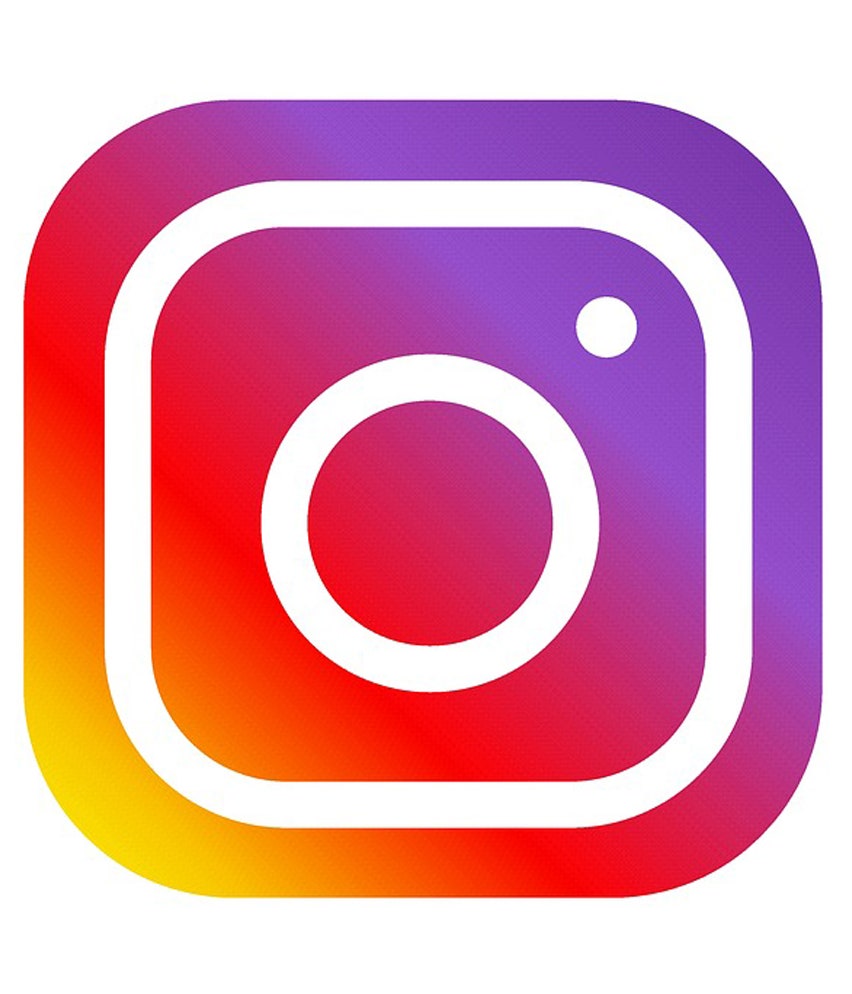 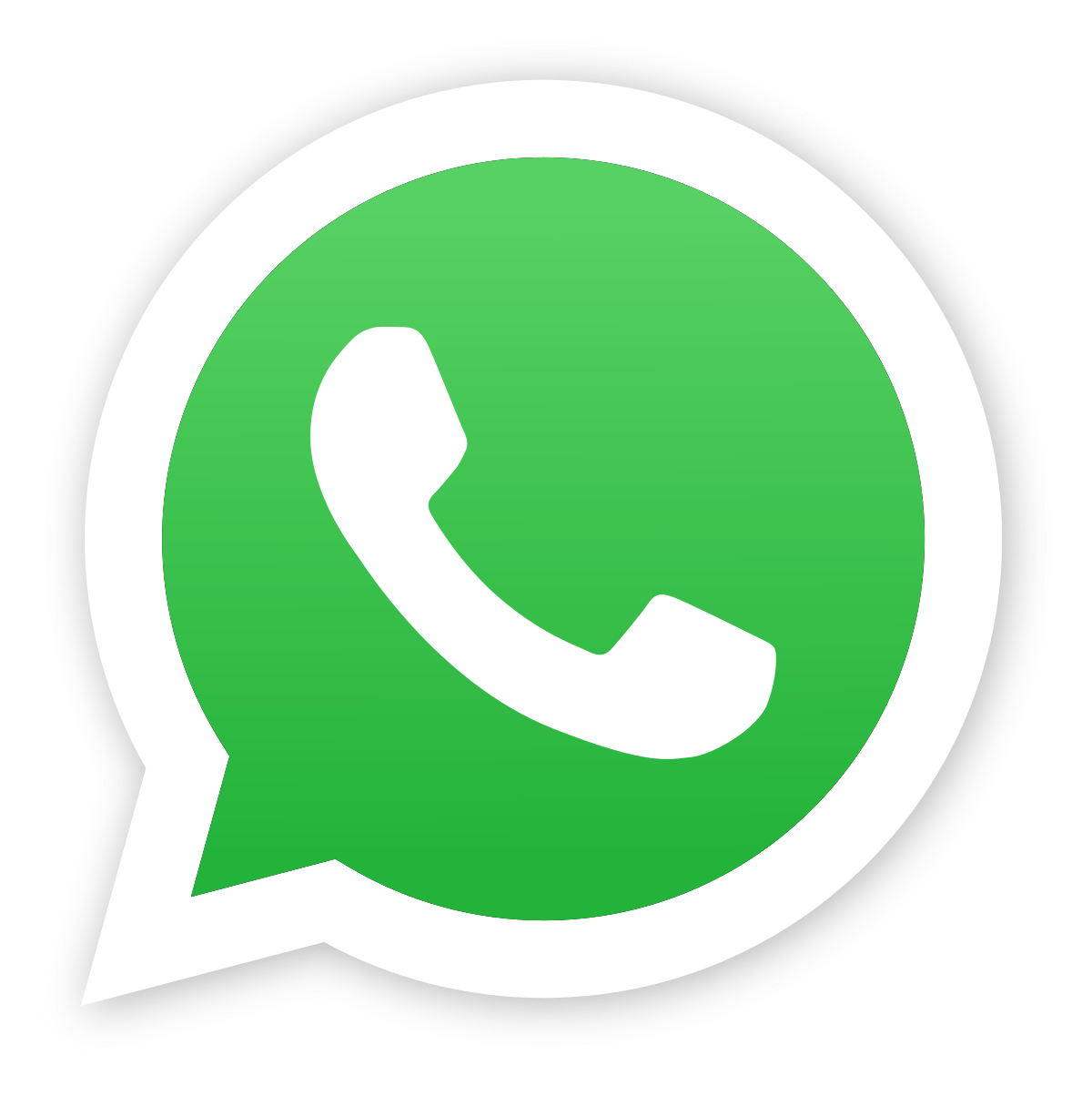 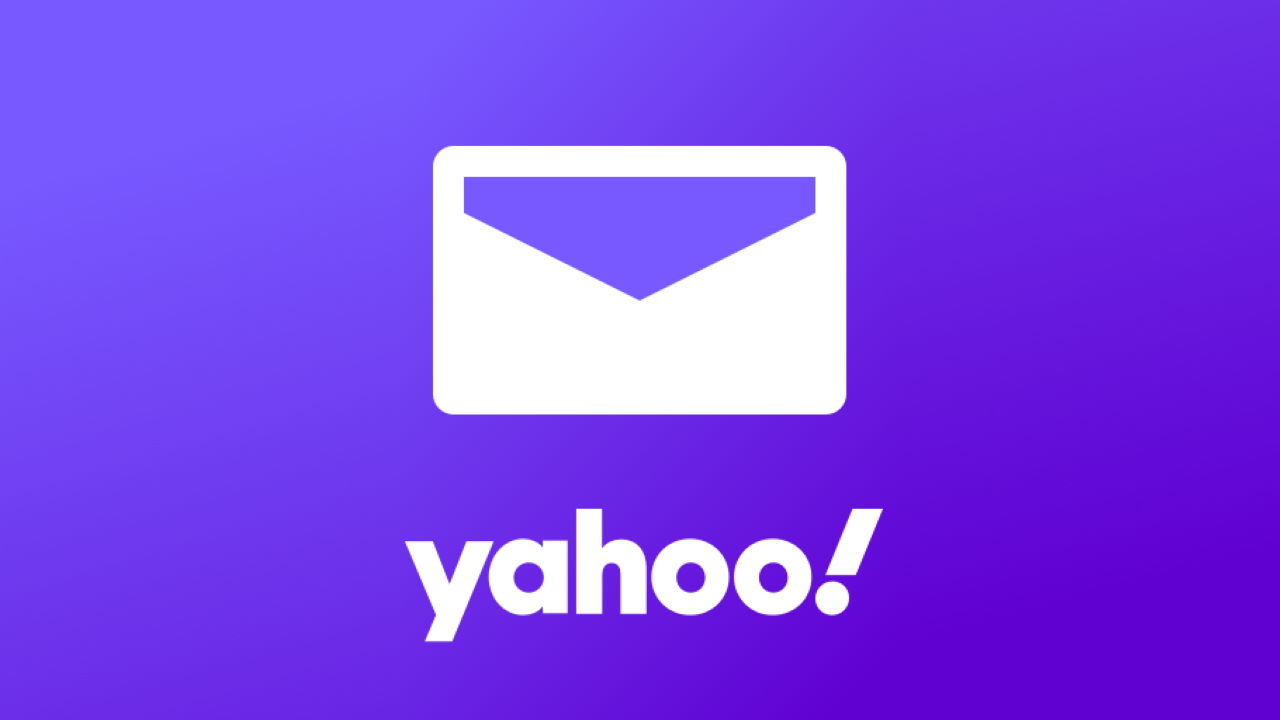 LexisNexis Confidential
2
What is Cloud?
Cloud = 	Moving software or infrastructure away from the 			customer and into a location controlled by a third 			party, which is then accessed through the internet or a 		private network.
LexisNexis Confidential
3
What is Cloud?
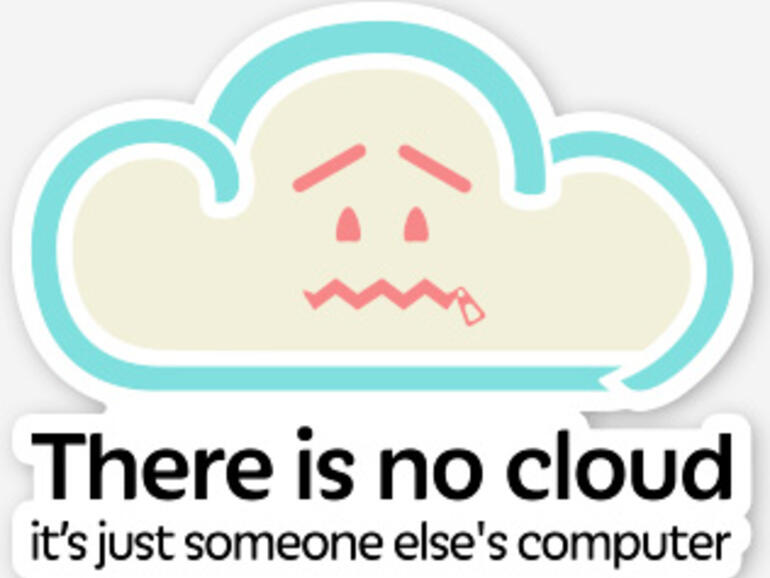 LexisNexis Confidential
4
What is Cloud?
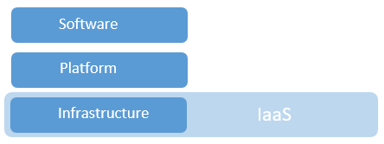 Infrastructure as a Service

Platform as a Service

Software as a Service
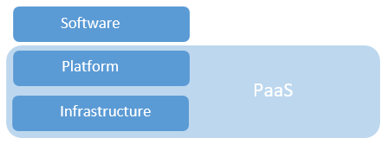 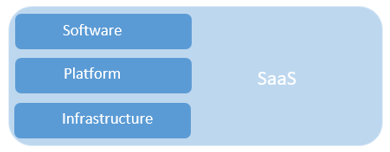 LexisNexis Confidential
5
Cloud Benefits
Flexibility
Costs and Economies of Scale
Speed of Adoption
Access to Tech 
Updates and Upgrades
Security
LexisNexis Confidential
6
Cloud Risks
Data Flows and Compliance
Reliability and Availability
Inflexible Contract Terms…
LexisNexis Confidential
7
Legal Considerations: Negotiating Terms?
Bargaining in commoditised contracts
Low cost/high volume
Logistical challenges
LexisNexis Confidential
8
Legal Considerations: Warranties
Range of warranty positions:
“As Is” (i.e. none!)
SLA/Supplier documentation
“Reasonable care and skill”
Look for:
conform to description
reasonable care and skill by qualified and experienced personnel
comply with all applicable laws
data not shared or disclosed 
no IPR infringement
free from viruses and other destructive or malicious software
LexisNexis Confidential
9
Legal Considerations: Liability
Range of liability positions:
Cap to fees
Heads of loss excluded
Exclude all indirect loss
Look for:
Financial cap of all services?
Remove some categories from heads excluded (especially data!)
Don’t forget customer liability.
LexisNexis Confidential
10
Embrace the inevitable?
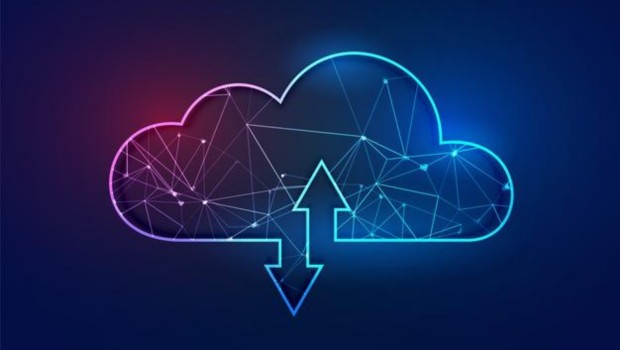 LexisNexis Confidential
11
Thank you.